Building our Capacity to Serve Alaska Native Survivors
앨래스카 원주민 생존자를 도와줄 역량 구축하기 
2020년 5월 20일
웨비나
Tami Truett Jerue
(태미 트루엣 제루)
Executive Director 
전무 이사
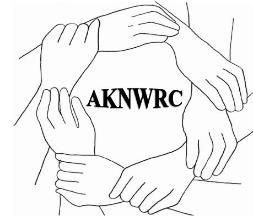 AKNWRC 창립자/ 파트너
Alaska Native Women’s Resource Center
 (알래스카 원주민 여성 자원 센터)

	National Indigenous Women’s Resource Center 
(전국 원주민 여성 자원 센터)

Indian Law Resource Center (인도 법률 자료 센터)
운영위원회는 알래스카 원주민 마을의 여성에 대한 가정폭력과 폭력을 다루기 위해 주 전역에서 온 마을에 기반을 둔 옹호자들이다.
알래스카 원주민 여성 자원 센터 (Alaska Native Women’s Resource Center)가 왜 필요한가?
알래스카 원주민 부족의 가정 폭력의 격차에 대해 연방이 역사적으로 인정:
• 고유 문제 때문에 알래스카 원주민에게 추가 지원을 제공해야 할 중요한 필요성
• 가전폭행 DV율의 격차
• 기본적인 자원과 법 집행 시스템 및 경찰이 없는 고립된 마을
• 229개 부족과 주 내에 2개 뿐인 원주민 보호소
알래스카 원주민 여성 자원 센터 / ALASKA NATIVE WOMAN’S RESOURCE CENTER
프로그램 목표는 다음을 제공하기:

1. 기술 지원 및 교육

2. 대중의 인지도 높이기/ 자원 개발

3. 정책 개발 및 시스템 옹호/ 참여
[Speaker Notes: In the next year through Sept. 30, 2018, some of our activities include, but are not limited to:
4 on site village engagement sessions 
3 Regional trainings
Research roundtable
Annual Unity Mtg. & AFN 
NCAI 3x/year, incl. Hill Briefing
 Women Are Sacred June 2018 (pg. 44)
Resource material development, incl. www.aknwrc.org]
미국 연방
가정폭력에 대한 마을의 대응력을 확장
마을의 
성문화된 법 및 
불문법
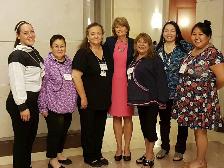 주
국제
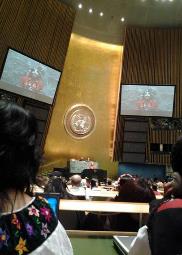 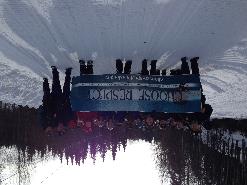 토론 및 참여 절차를 조직하고 촉진하기
다음을 위해, 마을 내에서 토론을 촉진하기
• 피해자에게 안전한 경로 제공
• 학대자의 책임 증대
• 가정폭력에 대한 마을 대응 강화

• 마을 내 가정폭력에 대한 마을 전체의 대응을 강화시키기 위해 마을 내에서 필요한 변화가 무엇인지 결정하기
• 알래스카 시골 원주민 마을에 특화된 장벽과 솔루션을 강조하는 문화별 TA/Training을 제공하기.
기술 지원 및 교육
DV/가정폭력에 대한 현지 대응을 강화하기 위한 맞춤형 교육과정
• 각 마을은 그들만의 법, 제도, 역사, 믿음을 가지고 있다.
• 우리는 시스템을 설계하고 격차가 어디에 존재하는지 확인할 뿐만 아니라 서비스, 교육 및 자금 지원에 대해 추천을 할 것입니다.
• 
교육 자료는 독특한 법적 필요 사항을 인식할 겁니다.
• 각 지역의 목소리, 언어 및 가르침을 사용하십시오.
• 문제를 식별하고 해결하는데 필요한 대응 방법을 파악하는 일은 여러분이 제일 잘합니다. –저희는 여러분이 잘 할 수 있도록 도와드리겠습니다. 


• 공동체 강화를 위한 파트너십 및 리소스 파악 및 추천
• 리소스, 툴킷 및 기타 자료의 데이터베이스
Village
(마을) Kotzebue / Nana Region
(지방)
Village (마을) of Emmonak
2015년 및 2017년 2부 교과과정 교육Kotzebue/Nana 지방 마을에서 2          –조직화된 Kake 마을 에서 2 – Emmonak 마을에서 1        – Anvik 마을에서 1
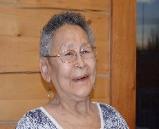 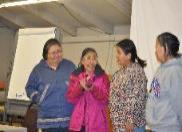 Village (마을) of Anvik
Organized Village (조직화된 마을) of Kake
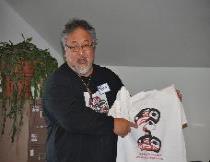 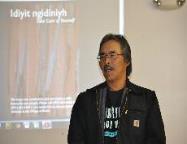 우리의 목소리
원주민 교과 과정 (Indigenous Curriculum) 기반 및 핵심 원칙
우리의 언어들
우리의 가르침
[Speaker Notes: Discuss why this curriculum is indigenous. Examples are on the slides to follow.]
우리 자신의 목소리 비디오
We Want Our Women to be Safe
(우리 여성이 안전하기를 원한다)
Joann Horn(조안 혼)
Beginnings of Violence Against 
Native Women (원주민 여성에 대한 폭행의 시작)
Shirley Moses(셜리 모세), Tami Truett Jerue (타미 트루엣 제루), Lynn Hootch(린 후치)
[Speaker Notes: Time permitting - share videos 

And other Alaska Natives on the agenda]
우리만의 언어로
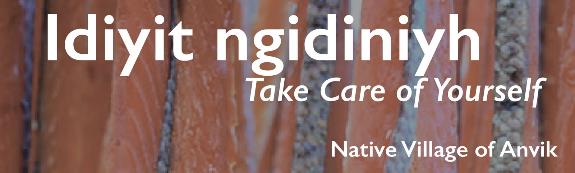 본인을 돌보십시오. Anvik 원주민 마을
서로 서로 존중하는 것은 좋다. 조직화된 KAK 마을
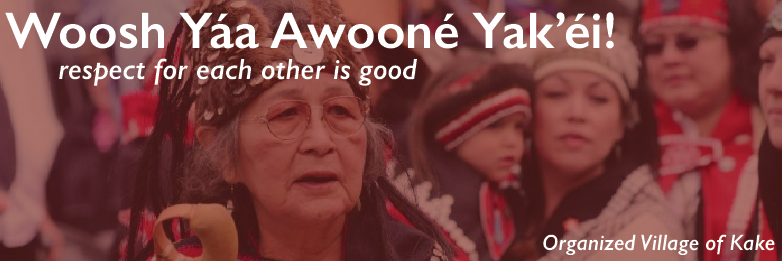 [Speaker Notes: Deg Xinag
Deg it’ an
Deg Xit’ an]
공공의 인지도 높이기 및 자원개발
정보, 자료 및 리스트서브 (특정 그룹 전원에게 메시지를 전자 우편으로 자동 전송하기)에 관심이 있는 개인/부족/조직의 연락처
• 온라인 및 소셜 미디어로 연결된 사람들
• 정보 우편물
• 미디어 홍보 관계

• 프로그램 웹 사이트—"가상" 배포 센터:
• 뉴스 발표
• 기사 글
• 도구—포스터, 사실 용지, 범퍼 스티커 등

• 업데이트
• 자료
• 인터넷이 제공되지 않는 지역사회에 점프 드라이브 우송

• 웨비나—실시간 및 녹화된/수집 기록하기
리소스 개발 예알래스카 원주민 가정폭력 비디오 교육과정 개발
•하위 48명이나 다른 민족이 아닌 알래스카 원주민에게 고유한 가정폭력에 대한 알래스카 원주민 비디오 교과과정을 만들기

• 지역사회 참여 - 우리 마을에 대한 집단 지식, 가정 폭력에 대한 체험, 그리고 알래스카 원주민 여성으로서의 우리의 경험을 바탕으로 합니다.

•현재 급증하고 있는 가정폭력과 원주민 여성에 대한 폭력을 해결할 자원이 대부분 마을에서 부족한 현실을 감안할 때, 마을의 독립을 증대시키는 토착적인 과정
공공의 인지도 높이기 및 자원개발
• 알래스카 원주민 고유의 자원 재료 수집 및 개발
• 툴킷, 사실 용지, PowerPoints, 전에 언급한 AKNWRC 비디오 교과과정

• 이메일 간행물 - 전자 간행물 – 관심사, 중개, 예방에 관한 소식지 
• 대중 인식 이벤트 및 공유 자료

• DV/ 가정폭행 인식의 달(10월)
스토킹 & 인신매매의 달 (1월)

이성 교제 중 폭력의 달 (2월)
성폭행 및 아동학대 예방의 달 (4월)

기타 관심일: 여성 역사의 날, 어머니날과 아버지날.

자원 !!!!
토종 관련 소재
Kotzebue 원주민 마을에서 주최하는 나나 지역( Nana Region)을 위해 개발된 전단
안비크 마을(Anvik Village)을 위해 개발된 전단
토종 소재/ Indigenous Based Materials
Kotzebue 원주민 마을에서 주최하는 나나 지역( Nana Region)을 위해 개발된 전단
더 나은 삶을 위해 같이 일하기
안비크 마을(Anvik Village)을 위해 개발된 전단
가정폭력과 성폭력에 대한 마을 기반 대응책 마련하기
우리 Athabascan(애서배스칸) 마을이 가정폭력과 성폭력에 대한 대응책을 어떻게 만들 수 있는지 논의하기 위해 오십시오. 우리의 지역사회가 우리 민족을 위해 더 안전한 미래를 만들 수 있다는 것을 이해합니다. 모든 사람은 우리 민족을 위해 더 안전한 미래를 만들 수 있습니다.
모두 환영합니다!
오늘 이 흥미로운 교육 기회에 등록하십시오! 예약은 907-7663-6322 또는907-663-6388로 전화하거나 Tamijerue59@gmail.com로 이메일하십시오
내용: 나나 지역(Nana Region)
장소: 2016년 4월 20일-21일
장소: AK, Koetzebuc, Nullagvik 호텔
리더, 서비스 제공자 및 커뮤니티 활동가
자세한 내용은 (907) 442-7031로 전화하십시오.


우리 나나 지역의 마을이 가정폭력과 성폭력에 대한 대응책을 어떻게 만들 수 있는지 논의하기 위해 오십시오. 우리의 지역사회가 우리 민족을 위해 더 안전한 미래를 만들 수 있다는 것을 이해합니다. 모든 사람은 우리 민족을 위해 더 안전한 미래를 만들 수 있습니다.
	모두 환영합니다!
토종 소재/ Indigenous Based Materials
엠모낙(Emmonak) 원주민 마을을 위해 개발된 포스터
가케(Kake) 조직화된 마을을 위해 개발된 포스터 개발된 포스터
토종 소재/ Indigenous Based Materials
엠모낙(Emmonak) 원주민 마을을
 위해 개발된 포스터
가케(Kake) 조직화된 마을을 위해
 개발된 포스터 개발된 포스터
서로를 사랑하는 사람들은 서로를 돌본다.
우리는 우리의 지역사회를 알고 있고 우리 민족을 위해 더 안전한 미래를 만들 수 있다. 엠모낙 마을의 가정폭력에 대해 의논하고 싶으시면 949-1434로 전화 주십시오.
서로의 존중은 좋습니다!
우리는 우리의 공동체를 알고 있고 우리 사람들을 위해 더 안전한 미래를 만들 수 있다. 가케(Kake) 마을의 가정폭력에 대해 논의하고 싶으시면 907-785-6471로 전화하십시오.
정책 개발 및 시스템 옹호/ 참여
• 지역사회에 이익을 줄 수 있는 지방, 주 및 연방법 및 정책 변경/개선 사항을 검사하고 지역사회에 알리십시오.

• 체계적 대응이 포괄적이고 트라우마(외상) 정보를 제공할 수 있도록 법률 및 정책에 대한 교육을 제공하십시오.

• 지역사회 내의 지방 역량, 통제 및 인프라 구축을 목표로 세우십시오.

• 시스템 개선을 위해 연간 정책 계획하기

• 지방, 주 및 전국 조직과 유익한 파트너십을 구축하십시오.

• 정부 간 상담에 대한 특정 연수 및 기술 지원

• 가정폭력 예방 서비스법(FVPSA) 서비스에 참여

• 사전 AFN 연례 유니티 미팅 (Pre-AFN Unity Meetings)에 참가하십시오.
연결을 유지하거나 기술 지원을 요청하는 방법
AKNWRC의 리스트서브에 추가되기 위해 등록하십시오.

• 마을(village)의 지원을 요청하십시오. 

• 지역 회의에 참석하십시오

• 사전 AFN Unity 미팅 참석하십시오

• NCAI 일 년 중간(mid-year) 및 연례 알래스카 리더 코커스에(Annual Alaska Leaders Caucus) 참석하십시오.
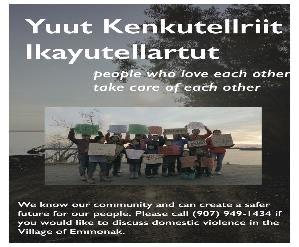 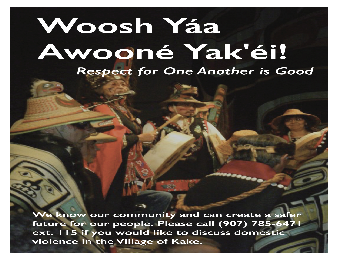 Kotzebue 원주민 마을에서 주최하는 나나 지역( Nana Region)을 위해 개발된 전단
더 나은 삶을 위해 같이 일하기
내용: 나나 지역(Nana Region)
장소: 2016년 4월 20일-21일
장소: AK, Koetzebuc, Nullagvik    호텔
리더, 서비스 제공자 및 커뮤니티 활동가
자세한 내용은 (907) 442-7031로 전화하십시오.
질문코멘트/ 의견
가케(Kake) 조직화된 마을을 위해
 개발된 포스터 개발된 포스터

서로의 존중은 좋습니다!
우리는 우리의 공동체를 알고 있고 우리 사람들을 위해 더 안전한 미래를 만들 수 있다. 
가케(Kake) 마을의 가정폭력에 대해 논의하고 싶으시면 907-785-6471로 전화하십시오.
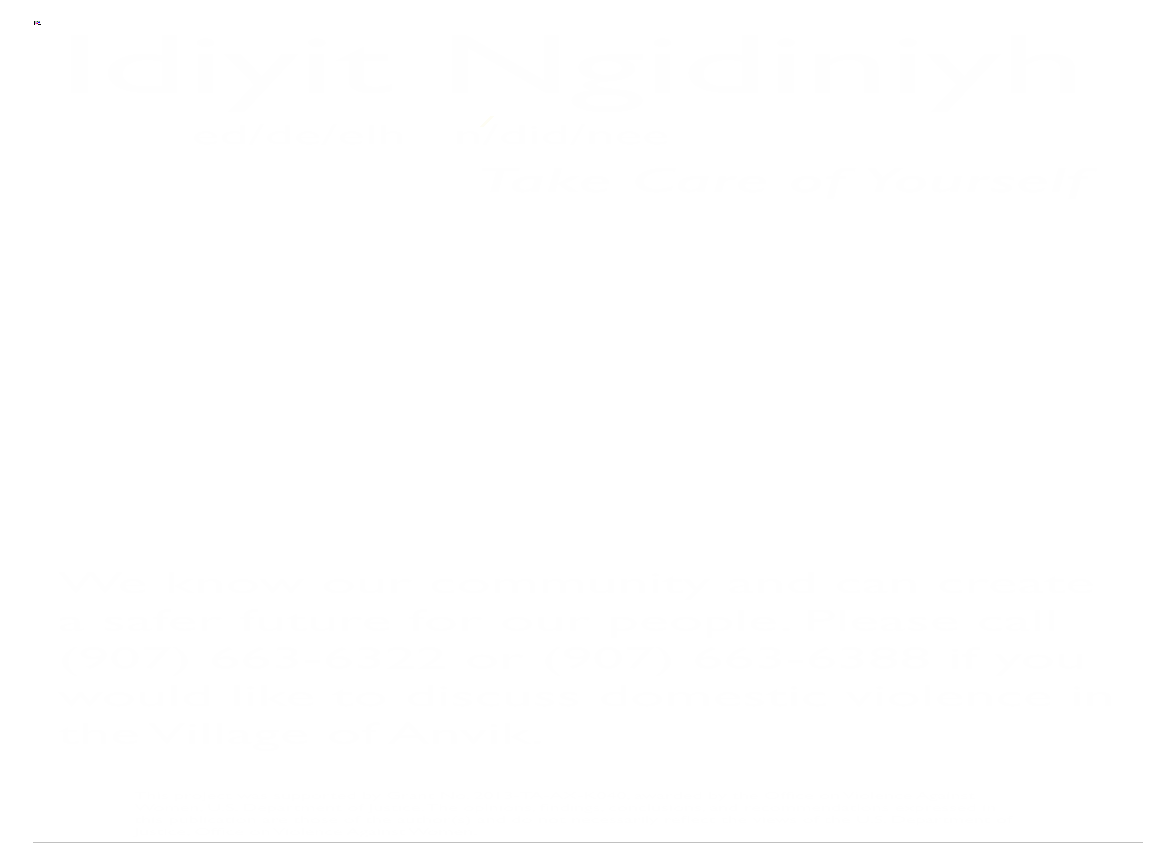 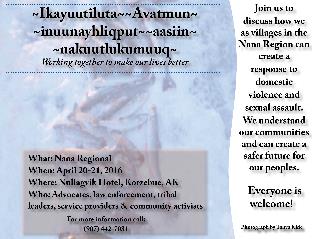 편하게 연락하세요!
Alaska Native Women’s Resource Center
(알래스카 원주민 여성 자원 센터)
P.O. Box 80382
Fairbanks,  Alaska 99708
 전화 907/328-3990
Fax /팩스 1-866-287-8330 
이메일 
tami.jerue@aknwrc.org
웹사이트 www.aknwrc.org
Quyana    Tsenaa-’ii   Gunalchéesh   Dogindihn  Háw’aa  DOIKshin     Ana-basee’    Masi-cho
Kenkamken
(사랑합니다)
그냥 단어가 아니에요.
우리가 사는 방식이에요.

서로 사랑하라
이 간행물은 미국 보건 및 인적 서비스부 아동, 청소년 및 가족 관리국(Administration on Children, Youth and Family), 가족 및 청소년 서비스국(Family and Youth Services Bureau)의 보조금 번호 #90-EV-0454-01-00에 의해 가능해졌다. 내용은 전적으로 저자의 책임이며 반드시 미국 보건 및 인간 서비스부의 공식적인 견해를 대변하는 것은 아니다.
[Speaker Notes: ….]